Body  Surface Area
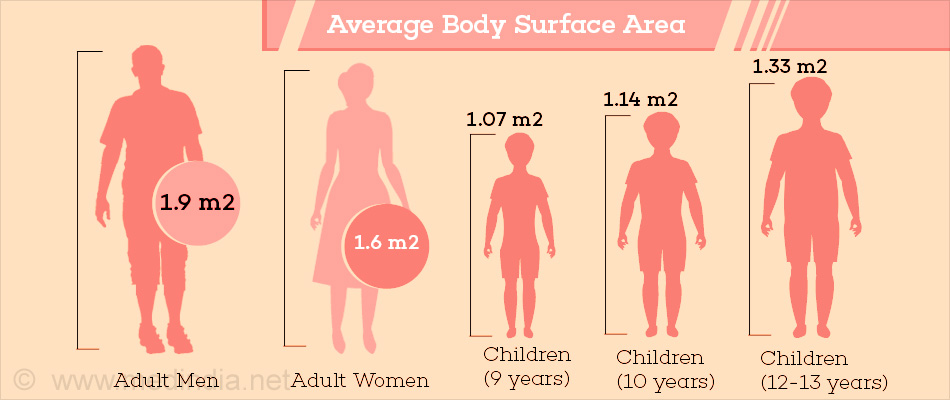 CHA2DS2-VASc
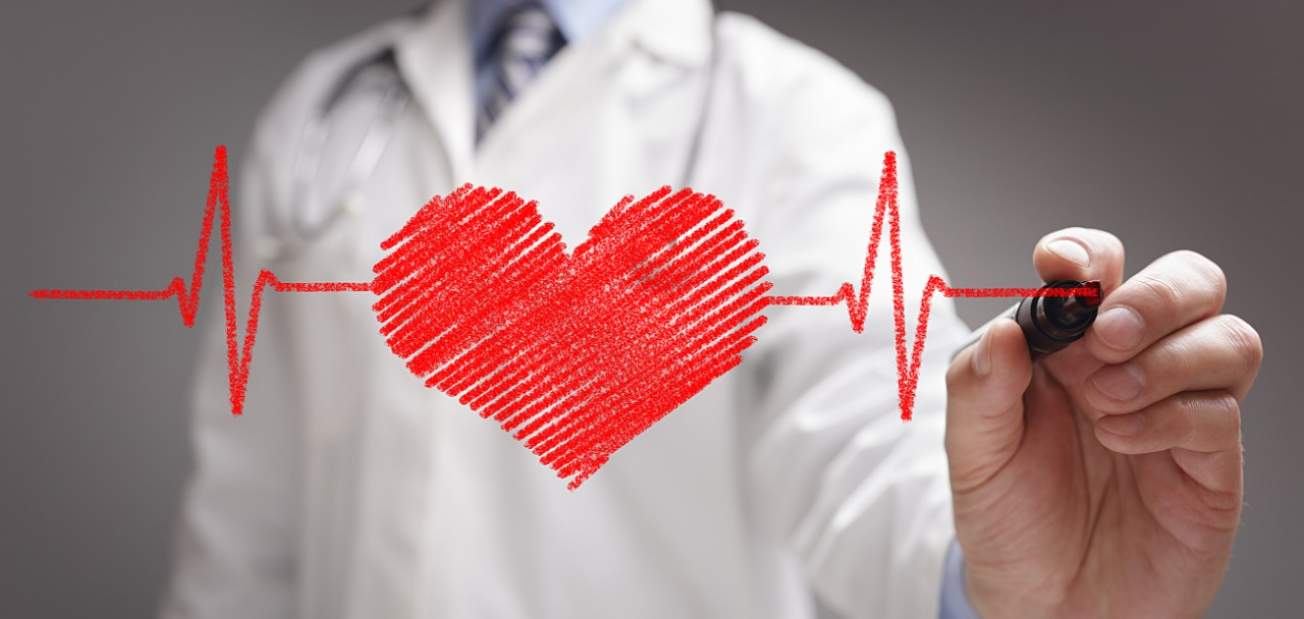 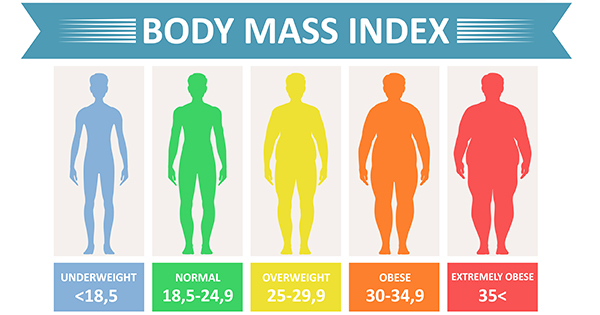